MATLAB及其在电气工程中的应用
3.4 多项式运算
多项式运算是数学中最基本的运算之一，在工程中也有着广泛的应用。例如，控制系统中传递函数的有理式表示等。本节主要介绍多项式的表示、基本运算和多项式拟合等内容。
3.4.1 多项式的表示
在高等代数中，多项式一般表示为：
  P(x)=a1xn+a2xn-1+…+anx+an+1。在MATLAB中，用多项式的各项系数依降幂次序排列成行向量表示，即P=[a1,a2,…,an,an+1]。若多项式中缺某幂次项，则该幂次项的系数应为0。
    由于多项式可以直接用行向量表示，因此在MATLAB中创建和表示多项式可直接输入向量。
3.4.2 多项式的基本运算
多项式的运算主要包括多项式的四则运算、求导、求积分、求根和估值等。这些运算在MATLAB中大部分都是采用函数来实现，表3-11列出了多项式运算函数及其常用的调用格式。
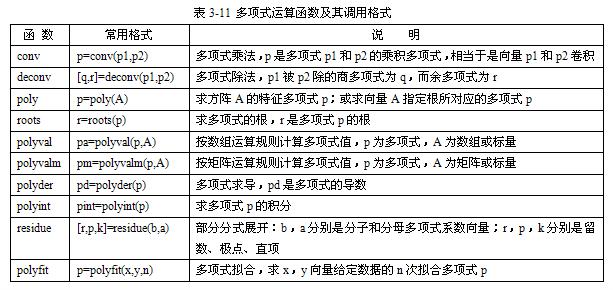 1. 多项式的四则运算
    多项式的四则运算是多项式的加、减、乘、除运算。其中，多项式加、减运算要求两个相加、减的多项式向量的大小( 元素个数)必须相等。当两个相加、减的多项式阶次不同时，低阶次多项式必须用首零填补，使其与高阶次多项式有相同的阶次。多项式乘、除运算分别采用函数conv和deconv来实现。
【例3-20】对下面两个多项式进行四则运算。
>> p1=[2 4 0 3 -1 5];p2=[4 5 2 3];    % 创建多项式的向量表示
>> p3=[0 0 4 5 2 3];               % 为了进行多项式加、减运算，对于多项式p2(x)，填补首零
>> p4=p1+p3                    % 进行多项式加法运算
p4 =
     2     4     4     8     1     8
>> poly2sym(p4)                 % 将多项式系数向量转换为符号多项式表示，即以较习惯方式显示
ans =
 2*x^5 + 4*x^4 + 4*x^3 + 8*x^2 + x + 8
>> p5=conv(p1,p2)               % 进行多项式乘法运算
p5 =
     8    26    24    26    23    21    32     7    15
>> [pq,pr]=deconv(p1,p2)          % 进行多项式除法运算，pq为商多项式，pr为余多项式
pq =
     0.5000    0.3750   -0.7188
pr =
     0         0         0    4.3438   -0.6875    7.1563
3.4.3 多项式的拟合
在科学和工程领域，经常会涉及到曲线拟合问题。所谓曲线拟合是用连续曲线很好地近似平面上离散数据点组(或实测数据组)所表示的坐标之间的函数关系寻求一。曲线拟合就是要寻求一个解析函数y=f(x)，使其通过或近似通过这些有限序列的数据点(xi，yi)，能很好地反映函数变量之间的关系或者变化趋势。多项式拟合是最常见的一种曲线拟合方法，它通常采用最小二乘法求得曲线拟合的多项式。
    在MATLAB中，多项式拟合采用函数polyfit来实现，其常用调用格式如下：
    · p=polyfit(x,y,n)   用最小二乘法对已知数据向量x、y进行拟合，求得n次多项式系数向量p；
    · [p,s]=polyfit(x,y,n)   用最小二乘法对已知数据向量x、y进行拟合，求得n次多项式系数向量p，和使用函数polyval获得的错误预估计值向量s。